Γ1 - face & feelings
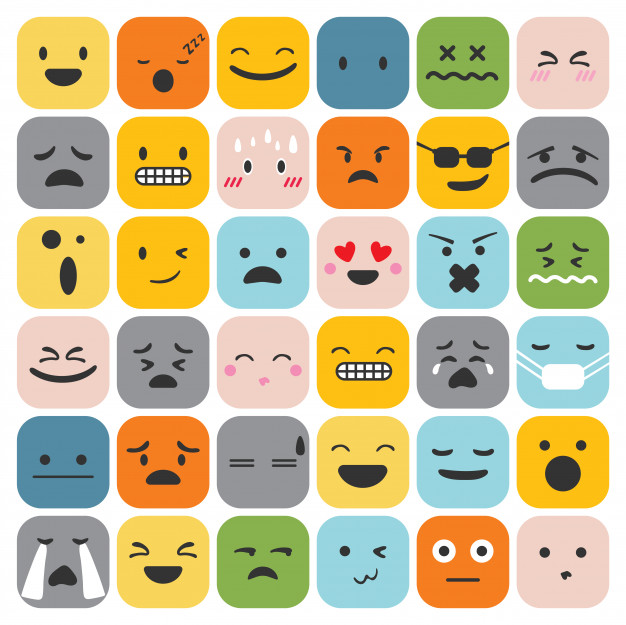 With my……
I can ……..
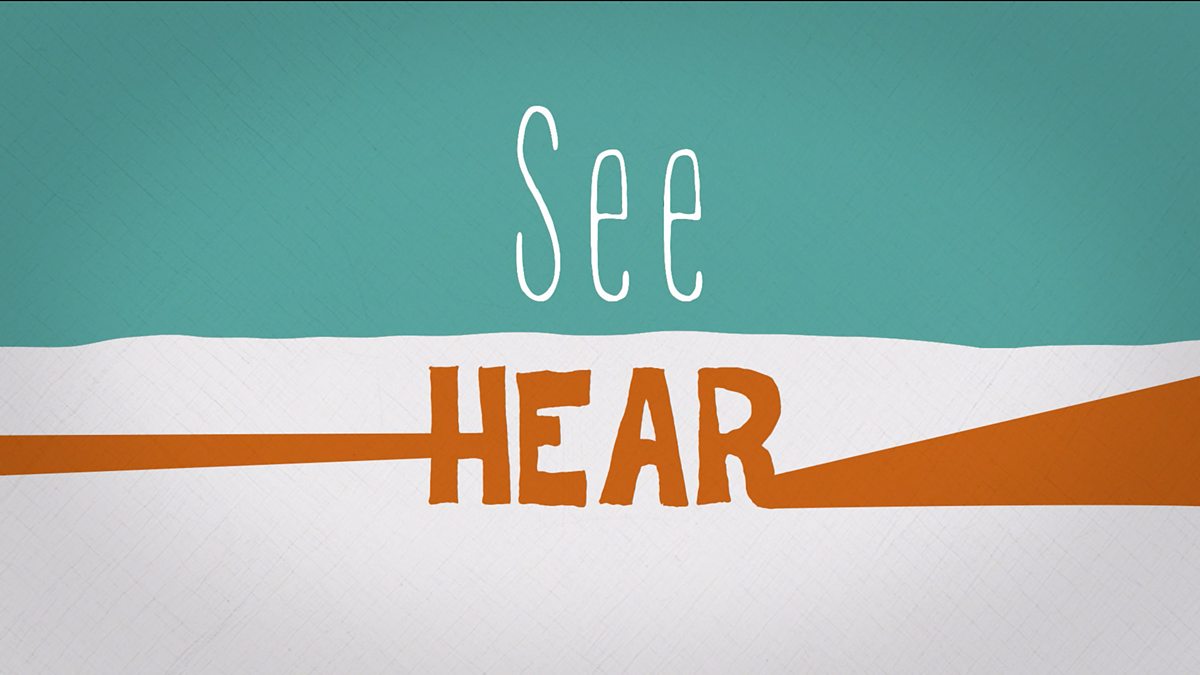 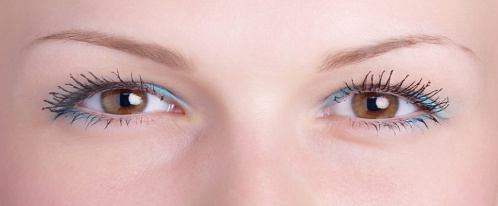 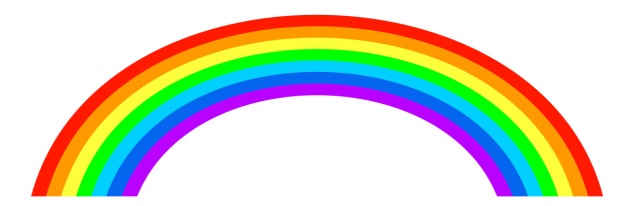 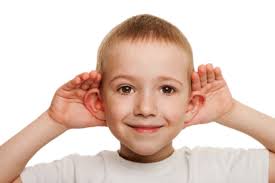 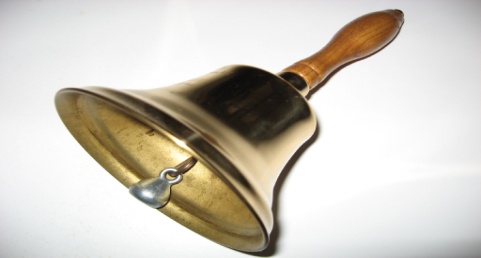 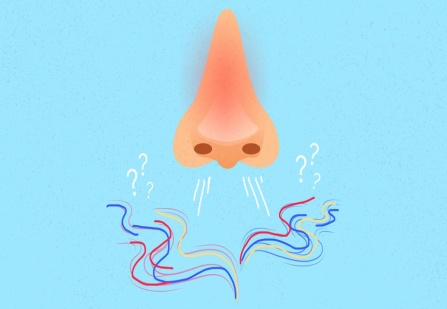 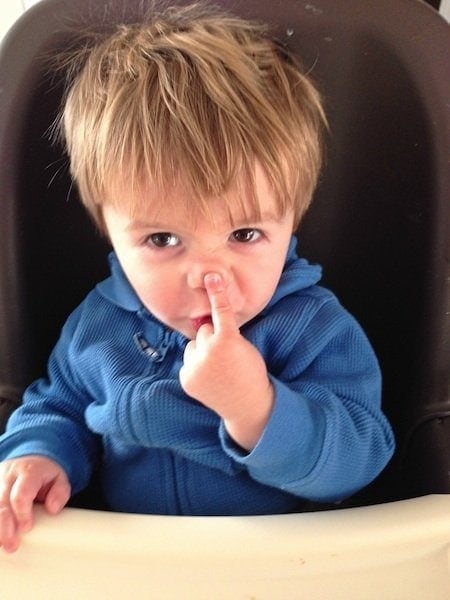 Smell
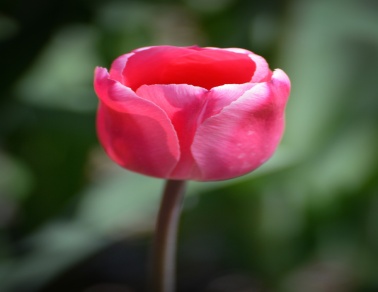 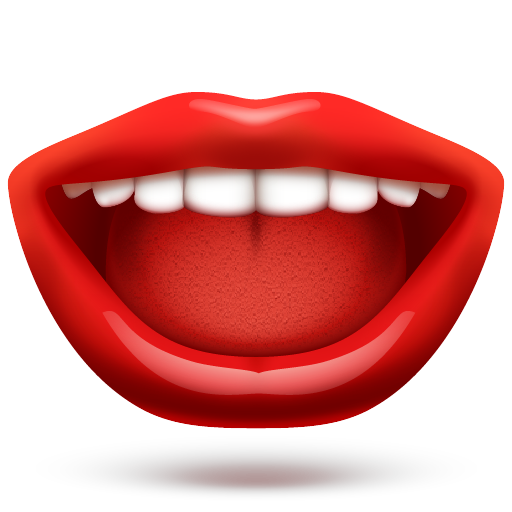 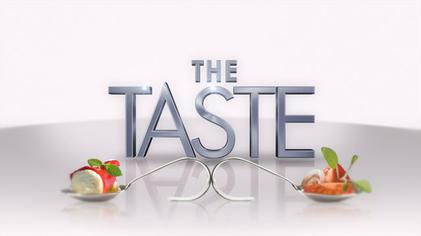 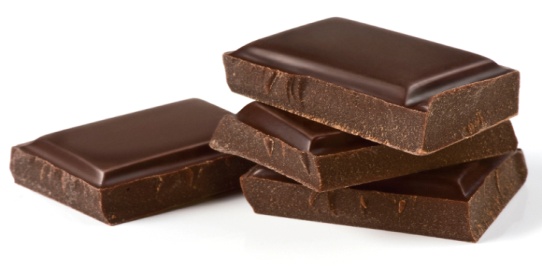